Tasteful Cookie Lingo
Sheldon Baringer
Sociology of Food, Department of Political Science & Sociology, Murray State University
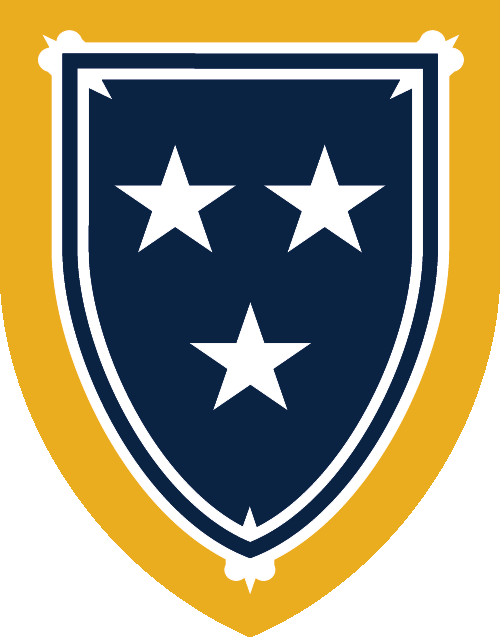 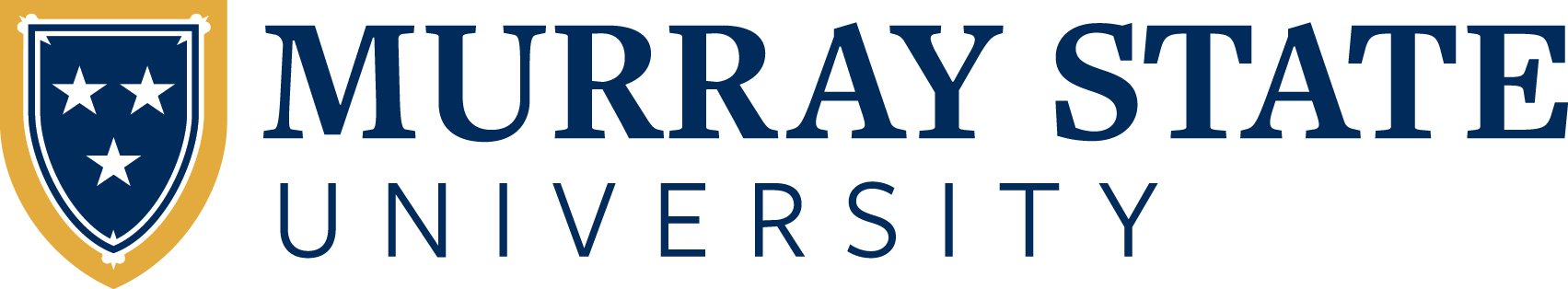 BACKGROUND
DATA & METHODS
FINDINGS
CONCLUSIONS
REFERENCES
RESEARCH QUESTION(S)
Does language used change on packaging based on who is being marketed to? 
Does the language used on packaging influence who buys it?
What relationship does price play in comparison to words used and number of words used?
I find that the more expensive a product becomes the more words used towards health and authenticity increases. This article breaks down packaging literature and demonstrates how products can use different words to communicate to the specific needs of different social economic standings. Furthermore, I display how literature on packaging changes as price increases.
Data includes a variety of chocolate chip cookies sold from a local Kroger. These cookies vary in price per ounce and all are from different companies. My method of data collection is through a coding sheet comprised of a number of different findings. These stem from a simple word count to complexity of language used.
LITERATURE REVIEW
In stores today, several brands of cookies use selective word choices directed towards the consumer, for example, by using the words organic or natural. Prior research has analyzed in a similar fashion, but to my knowledge has not used this specific test group. In this research, I show how packaging for cookies affect buyer’s choice, as well as, price in comparison to health. Importantly, as claims on package towards a healthier product increase, so does price. I further examine how cost changes the focus of the product from healthy to delicious, or bulk size, in order to demonstrate how consumers are persuaded based on their social economic status.
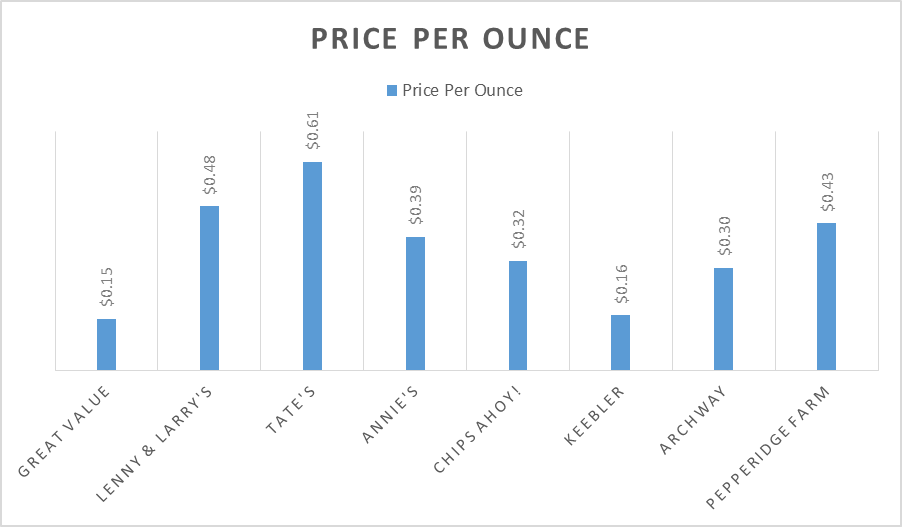 CONCLUSIONS
When analyzing the number of words, we can see that it has no correlation in my test group displayed in Fig.1 & 2. There are some that do increase in the number of words as the price increases per ounce but not enough to declare it to be true in all cases. In my research I am able to see that language complexity and authenticity claims increase as price grows.
METHODS
Fig 1. Price Per Ounce of Cookie Brands.
Fig 2. Number of Words used on packaging
REFERENCES
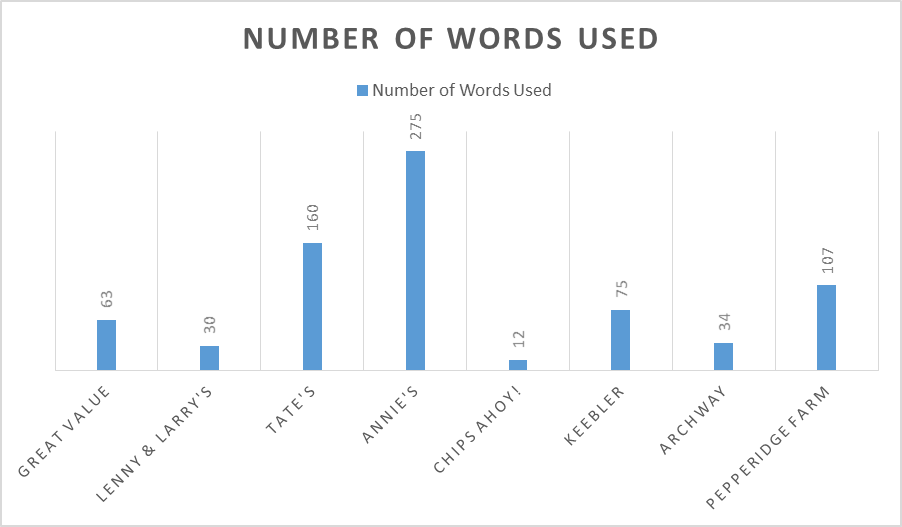 Freedman, Joshua, and Dan Jurafsky. 2011. “Authenticity in America: Class 	Distinctions in Patato Chip 	Advertising.” Gastronomica 11(4):46-54. 
Guptill, Amy E., Denise A. Copelton, and Betsy Lucal. 2017. Food & Society 	Principles and Paradoxes. 2nd ed. 	Malden, MA: Polity Press.
Harith, Z. T., Ting, C. H., & Zakaria, N. N. A. (2014). Coffee packaging: Consumer 	perception on appearance, 	branding and pricing. International Food 	Research Journal, 21(3).
 Harrison, M., Lee, A., Findlay, M., Nicholls, R., Leonard, D., & Martin, C. (2010). 	The increasing cost of healthy 	food. Australian and New Zealand Journal of 	Public Health, 34(2), 179-186.
Schnurr, B. (2019). Too cute to be healthy: How cute packaging designs affect 	judgments of product tastiness 	and healthiness. Journal of the Association 	for Consumer Research, 4(4), 363-375.
Svederberg, E. (2002). Consumers’ Views Regarding Health Claims on Food 	Packages. Contextual Analysis by 	Means of Computer Support. Forum: 	Qualitative Social Research, 3(1), 15–30.